Figure 3. Geometric distribution of network of evidence. Geometric distribution of included RCTs in mixed-treatment ...
QJM, Volume 104, Issue 2, February 2011, Pages 109–124, https://doi.org/10.1093/qjmed/hcq165
The content of this slide may be subject to copyright: please see the slide notes for details.
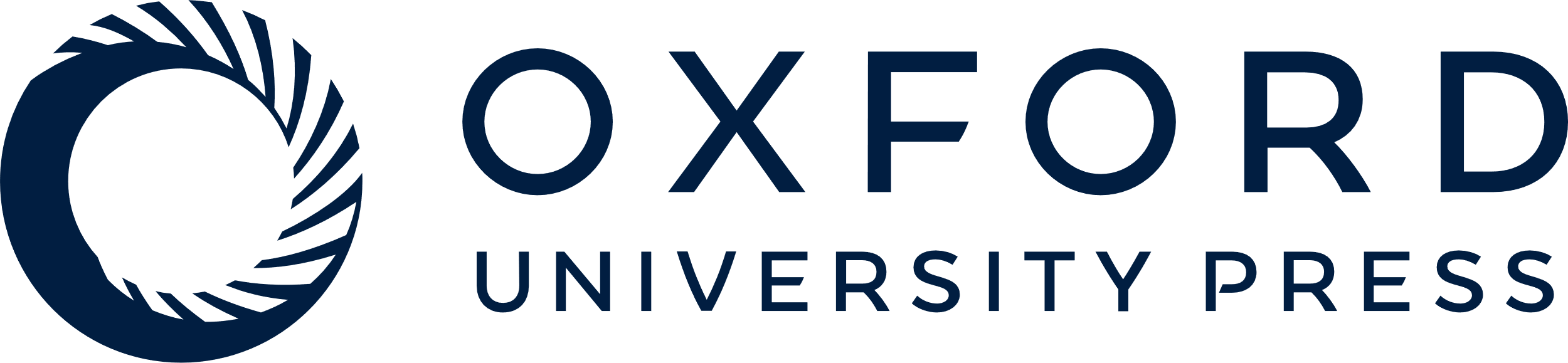 [Speaker Notes: Figure 3. Geometric distribution of network of evidence. Geometric distribution of included RCTs in mixed-treatment analysis. Each node in the network represents a drug treatment and each arm is weighted by the number of trials of that intervention versus the common control comparator.


Unless provided in the caption above, the following copyright applies to the content of this slide: © The Author 2010. Published by Oxford University Press on behalf of the Association of Physicians. All rights reserved. For Permissions, please email: journals.permissions@oxfordjournals.org]